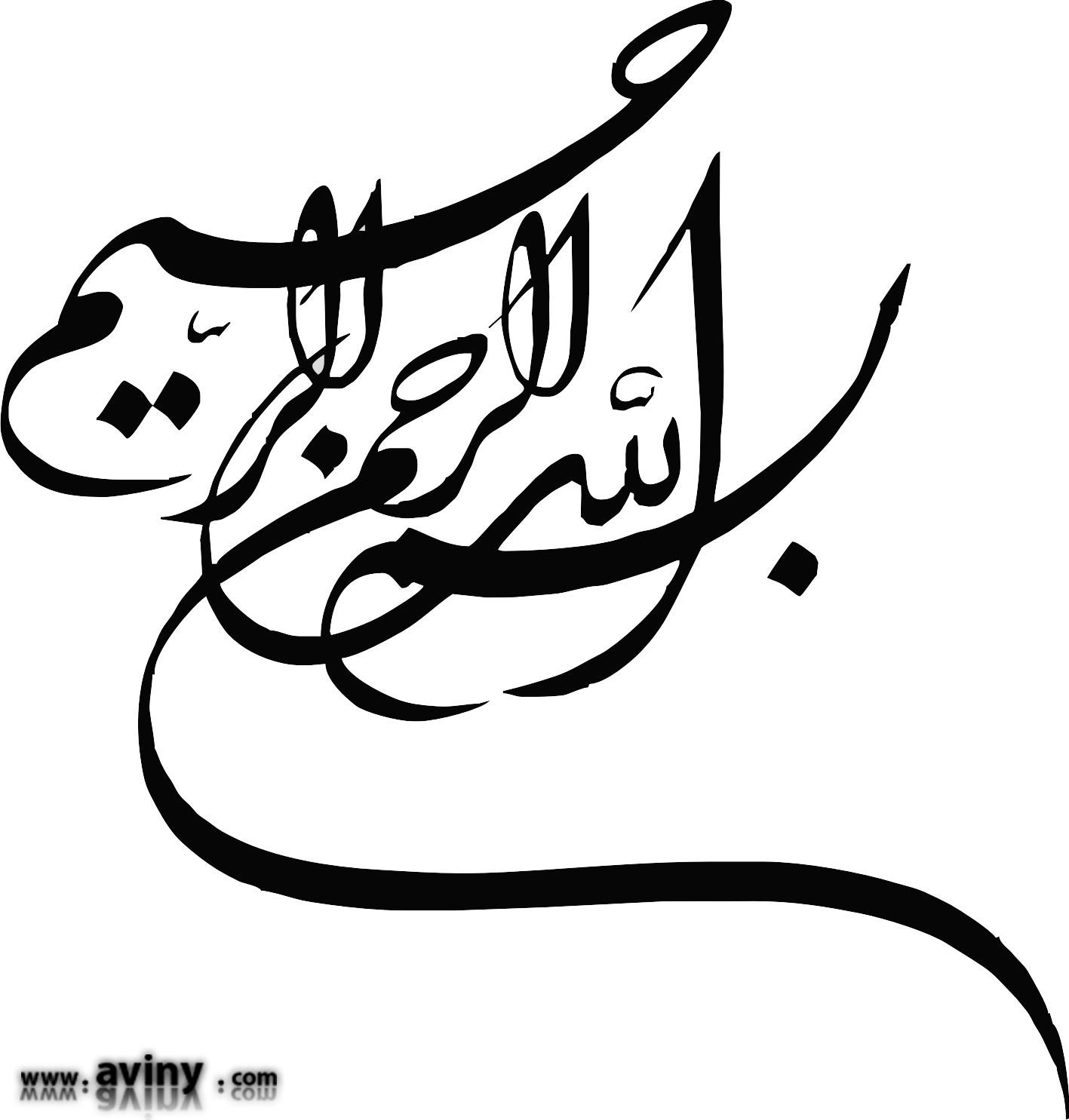 حل تمرین بلورشناسی
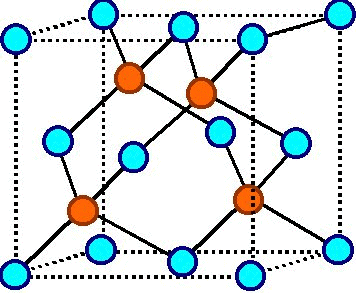 جلسه چهارم
حل تمرین بلورشناسی
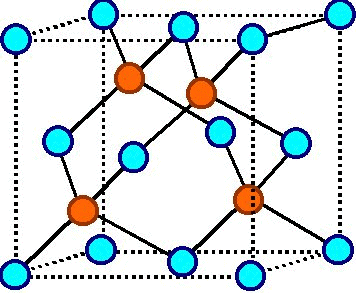 جلسه چهارم
1
مقدمات بلورشناسی
7
قواعد بلورشناسی و تقارن ها
2
انواع بلورها
8
تصاویر استریوگرافیک 1
3
محاسبات بلورشناسی 1
9
تصاویر استریوگرافیک 2
4
شبکه های یونی
10
اشعه ایکس در بلورشناسی 1
5
مختصات بلورشناسی 1
11
اشعه ایکس در بلورشناسی 2
6
محاسبات بلورشناسی 2
12
مرور
حل تمرین بلورشناسی
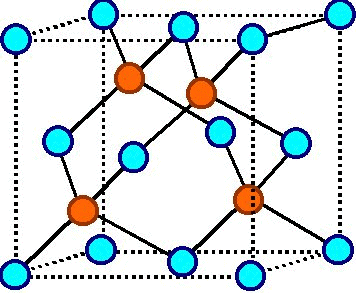 جلسه چهارم
کلاس پلاس
ارائه صحیح
پروژه
شبکه های یونی
طراحی قالب
توزیع محتوا
تنظیم انیمیشن ها
تیم بندی
اعلان جزئیات اولیه
فضاهای بین نشین
نسبت شعاع ها
دگرشکل های کربن
حل تمرین بلورشناسی
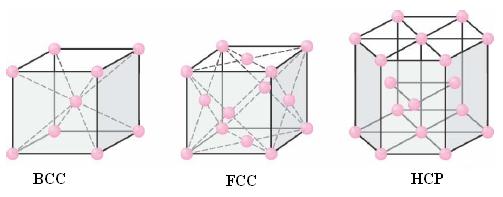 جلسه دوم
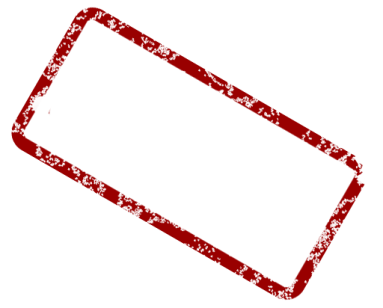 مرور
انواع بلورها
1
حل تمرین بلورشناسی
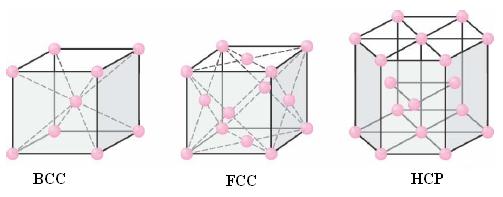 جلسه دوم
رابطه شعاع اتمی و واحد شبکه
 ضریب چیدن اتمی
 عدد همسایگی
 تعداد اتمها در هر سلول واحد
a0 & Atomic radius Function
Atomic Packing Factor (APF)
Coordination Number
Atoms per Unit Cell (apc)
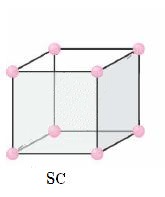 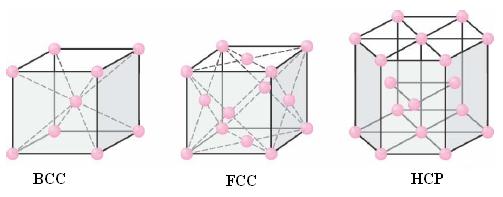 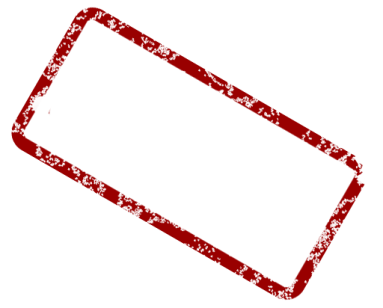 مرور
انواع بلورها
2
حل تمرین بلورشناسی
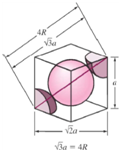 جلسه سوم
محاسبات ماده بالک
محاسبه چگالی نظری
محاسبه ثابت شبکه
پیش بینی شبکه بلوری
تغییر حجم در استحاله های فازی
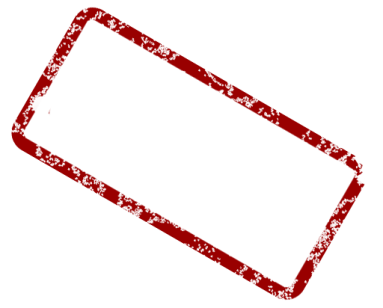 مرور
محاسبات بلورشناسی
3
حل تمرین بلورشناسی
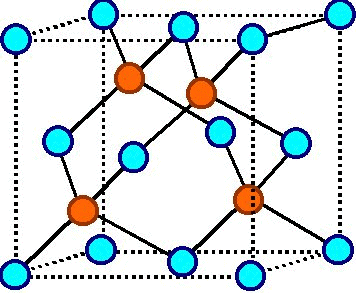 جلسه چهارم
شبکه های یونی
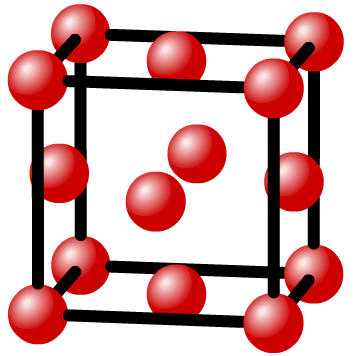 شبکه های یونی
4
حل تمرین بلورشناسی
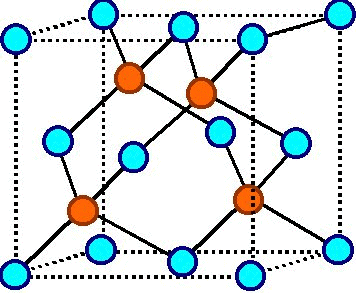 جلسه چهارم
شبکه های یونی
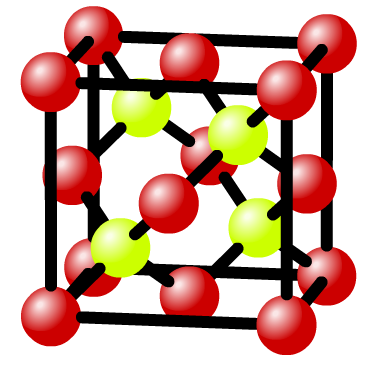 شبکه های یونی
5
حل تمرین بلورشناسی
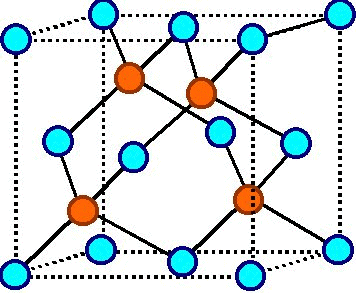 جلسه چهارم
فضای تتراهدرال
فضاهای بی نشین
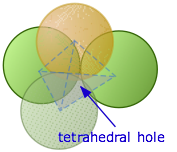 شبکه های یونی
6
حل تمرین بلورشناسی
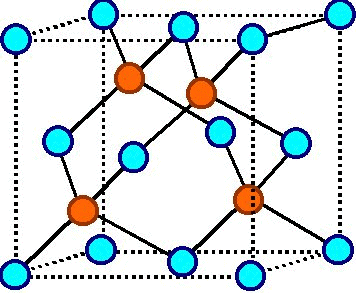 جلسه چهارم
فضای اکتاهدرال
فضاهای بی نشین
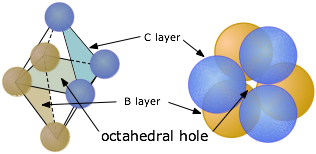 شبکه های یونی
7
حل تمرین بلورشناسی
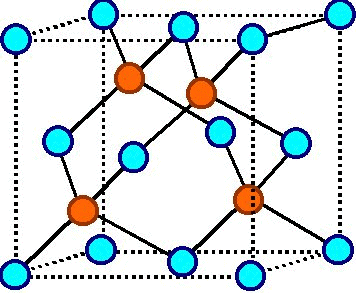 جلسه چهارم
یک آلیاژ دوتایی از آهن با شبکه مکعبی مرکز حجمی و نیتروژن ساخته ایم. اتمهای نیتروژن ¼ مکانهای تتراهدرال شبکه آهن را اشغال کرده اند. با توجه به جرمهای اتمی آهن  و نیتروژن که برابر با 56 و 14 گرم بر مول می باشند درصد اتمی و وزنی نیتروژن را درآلیاژ محاسبه کنید.
محاسبات بین نشینی
فضاهای بی نشین
شبکه های یونی
8
حل تمرین بلورشناسی
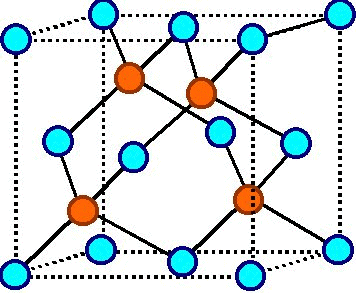 جلسه چهارم
یک آلیاژ دوتایی از آهن با شبکه مکعبی مرکز سطحی و کروم ساخته ایم. اتمهای نیتروژن از هر 25 سلول واحد 2 مکان تتراهدرال شبکه آهن را اشغال کرده اند. با توجه به جرمهای اتمی آهن  و کروم که برابر با 56 و 52 گرم بر مول می باشند درصد اتمی و وزنی کروم را درآلیاژ محاسبه کنید.
محاسبات بین نشینی
فضاهای بی نشین
شبکه های یونی
9
حل تمرین بلورشناسی
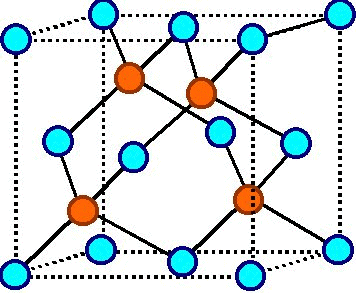 جلسه چهارم
E
جزئیات اولیه
مختصات اتمها
پروژه
عناصر دارای شبکه
شبیه ساز بلور
شبکه های براوه
10
حل تمرین بلورشناسی
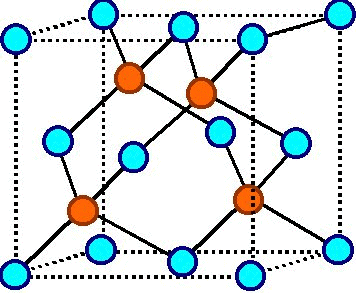 جلسه چهارم
E
جزئیات اولیه
فضاهای بین نشین
apc
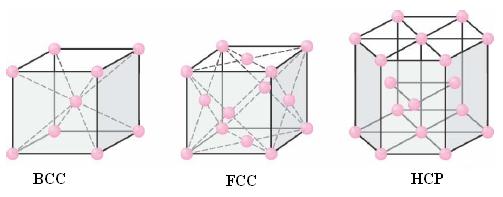 پروژه
محاسبه ضریب چیدن اتمی
رابطه شعاع و ثابت شبکه
شبکه های مهم
عدد همسایگی
11
حل تمرین بلورشناسی
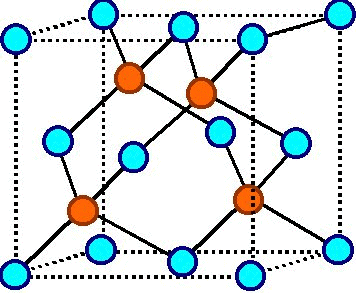 جلسه چهارم
E
جزئیات اولیه
ترکیب
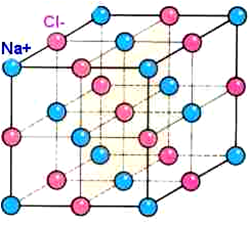 تصویر
پروژه
ساختار
عدد همسایگی
شبکه های یونی
12
حل تمرین بلورشناسی
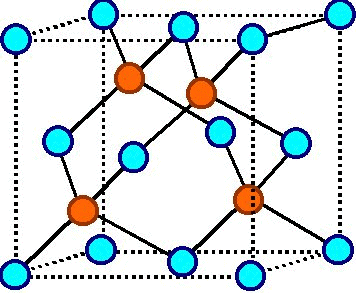 جلسه چهارم
E
تیم بندی
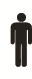 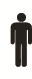 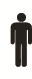 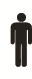 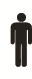 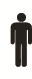 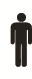 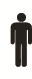 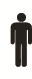 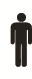 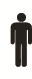 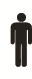 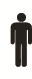 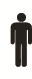 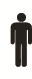 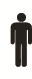 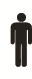 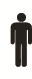 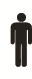 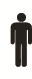 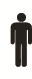 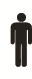 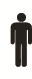 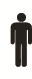 پروژه
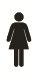 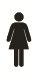 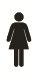 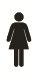 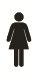 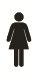 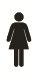 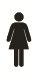 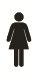 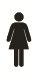 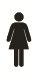 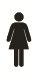 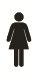 13
حل تمرین بلورشناسی
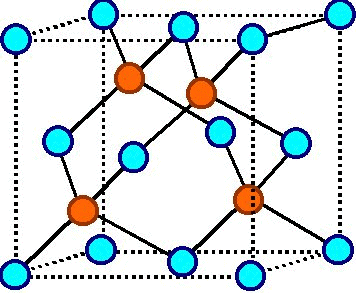 جلسه چهارم
چهار جلسه اول
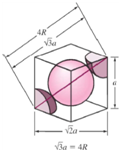 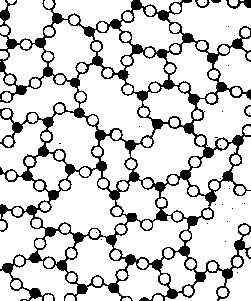 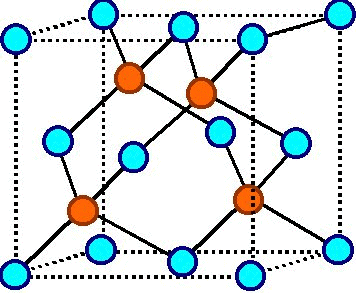 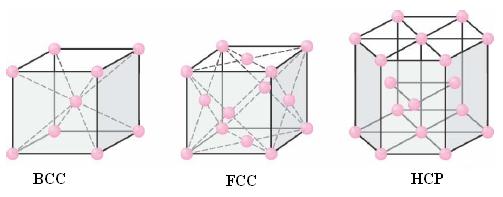 نگاه به گذشته
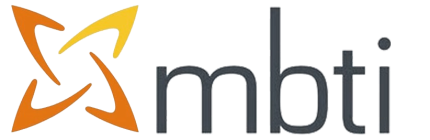 ارائه صحیح
جستجوی علمی
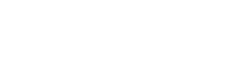 جلسه چهارم
جلسه سوم
جلسه دوم
جلسه اول
14
حل تمرین بلورشناسی
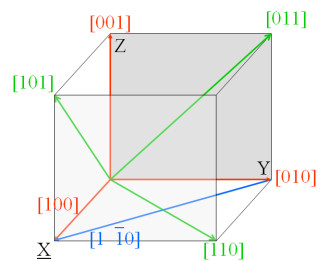 جلسه پنجم
کلاس پلاس
طرح کریستال
مختصات بلورشناسی
گروه بندی
برنامه ریزی
اشکالات اجرا
محورهای بلورشناسی
نام گذاری میلر
جهات بلورشناسی
حل تمرین بلورشناسی
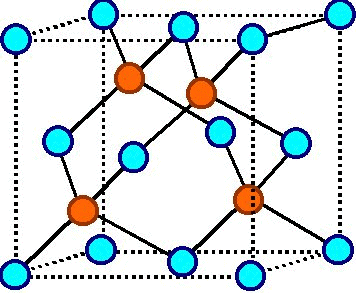 جلسه چهارم
کار با فایل های xyz
شبیه سازی بلورها
نکته ها
15
حل تمرین بلورشناسی
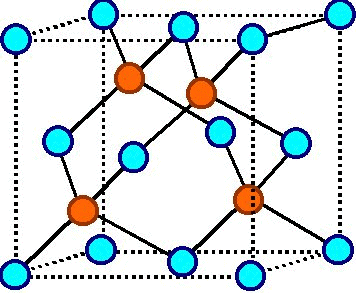 جلسه چهارم
کلاس پلاس
طراحی قالب
کلاس پلاس
ارائه صحیح
16
حل تمرین بلورشناسی
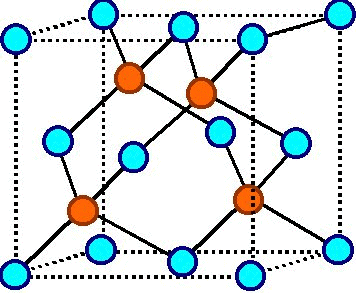 جلسه چهارم
کلاس پلاس
رنگ بندی مناسب
کلاس پلاس
طراحی قالب
ارائه صحیح
17
حل تمرین بلورشناسی
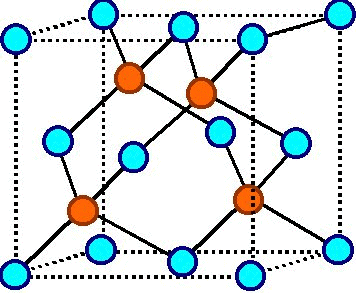 جلسه چهارم
کلاس پلاس
کلاس پلاس
طراحی قالب
ارائه صحیح
ایجاد فهرست
18
حل تمرین بلورشناسی
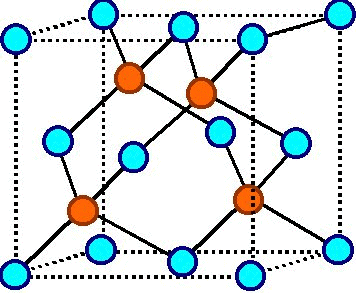 جلسه چهارم
کلاس پلاس
فونت مناسب و شکیل
فونت مناسب و شکیل
فونت مناسب و شکیل
فونت مناسب و شکیل
اینها نیست.
کلاس پلاس
طراحی قالب
ارائه صحیح
19
حل تمرین بلورشناسی
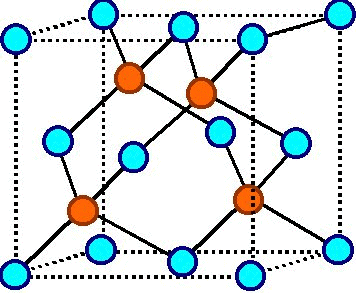 جلسه چهارم
کلاس پلاس
یکی از مهمترین نکات برای داشتن یک ارائه ی حرفه ای آماده کردن یک پاورپوینت خوب است و اصلی ترین نشانه یک پاورپوینت خوب توزیع مناسب محتوا در آن است. توزیع مناسب محتوا یعنی آن که متون پاورپوینت خلاصه ای از مطالب ارائه شده باشد. حجم زیاد مطالب در یک صفحه از پاورپوینت که شما در حال صحبت کردن درباره آن هستید خواننده را مجبور به انتخاب یکی از دو گزینه گوش دادن به صحبت های شما و یا خواندن مطالب پاورپوینتتان می کند. امری که عملا کارایی پاورپوینت را به شدت پایین خواهد آورد. میتوان گفت نقش متون در ارائه ها یادآوری مطالب برای ارائه دهنده و تثبیت کننده آنها برای خواننده است. یکی دیگر از معایب استفاده از متون به مقدار زیاد در پاورپوینت تشویق شدن شما به از روخوانی پاورپوینت است که برای یک جلسه ارائه یک فاجعه کامل محسوب می شود. و این به زبان ساده تر یعنی:
بجای اینکه این متن سرکاری رو بخونی به حرفای من گوش کن. من که گل لقد نمی کنم!
توزیع محتوا
کلاس پلاس
ارائه صحیح
20
حل تمرین بلورشناسی
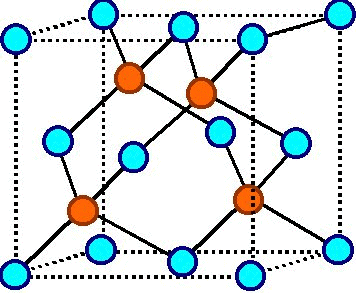 جلسه چهارم
کلاس پلاس
رعایت تعادل
کلاس پلاس
تنظیم انیمیشن ها
زیبا
خیلی خوشحال
ارائه صحیح
شکیل
خیلی سریع
ساده
خیلی خسته
21
حل تمرین بلورشناسی
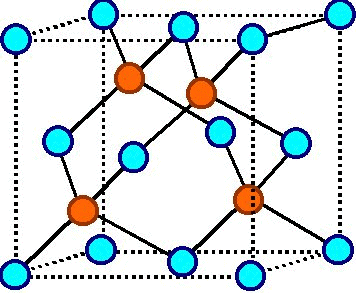 جلسه چهارم
و بی نگاه تو نتوانم رفت ...
الهی! دانایی ده که از راه نیفتیم و بینایی ده که در چاه نیفتیم.